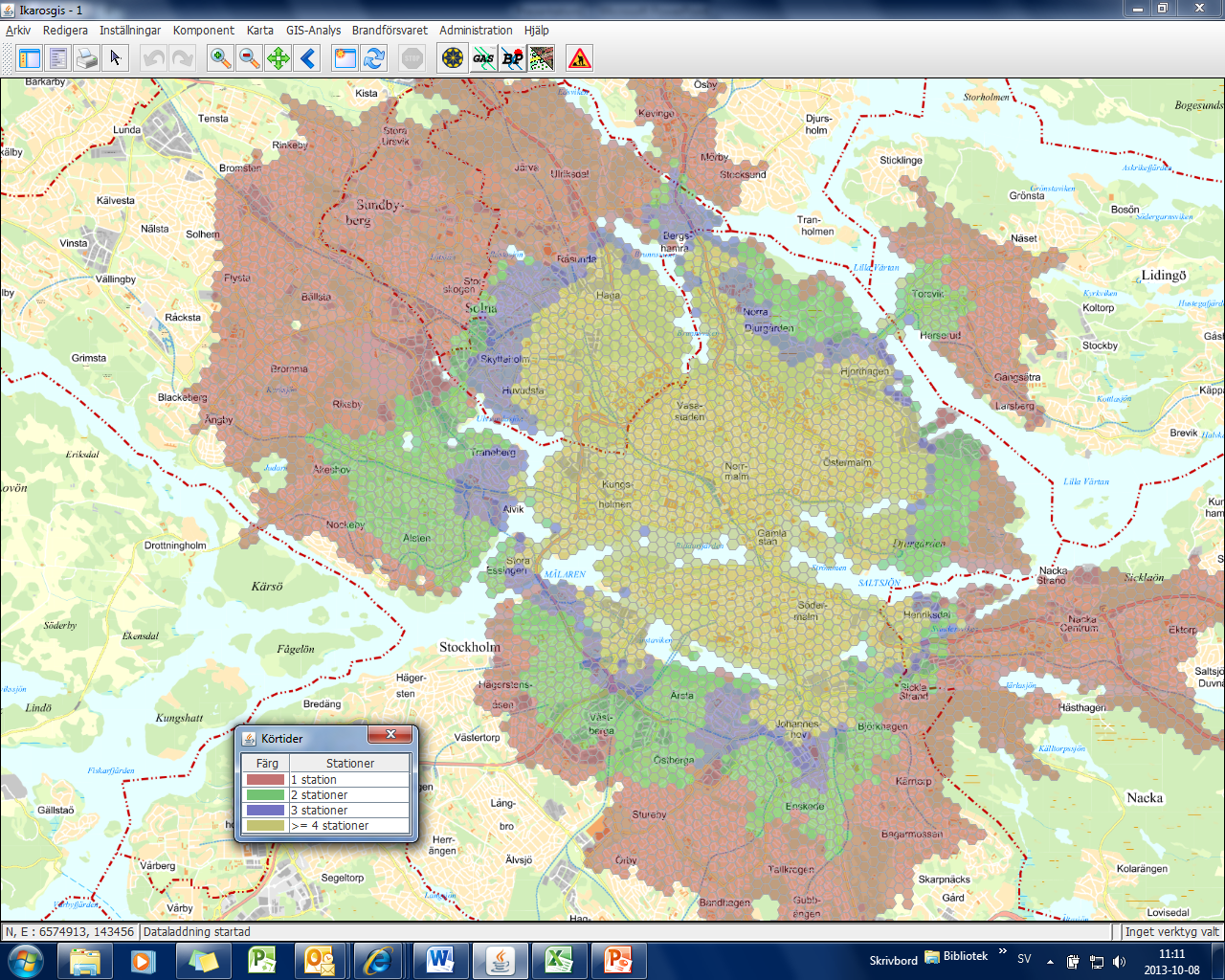 Framkomst inom 9 minuter i Stockholms centrala delar.  
Trafikbelastning förmiddag, prognos år 2015
Solna
Östermalm
Johannes
Park 1
Kungsholmen
Katarina
Brandstation 
         Ny brandstation